Overview:
The Workbook: 
Lesson needs to be complete before class.
Workbook uses NKJV for references and answers.
The workbook is to guide us in our study of this topic and not the whole class.
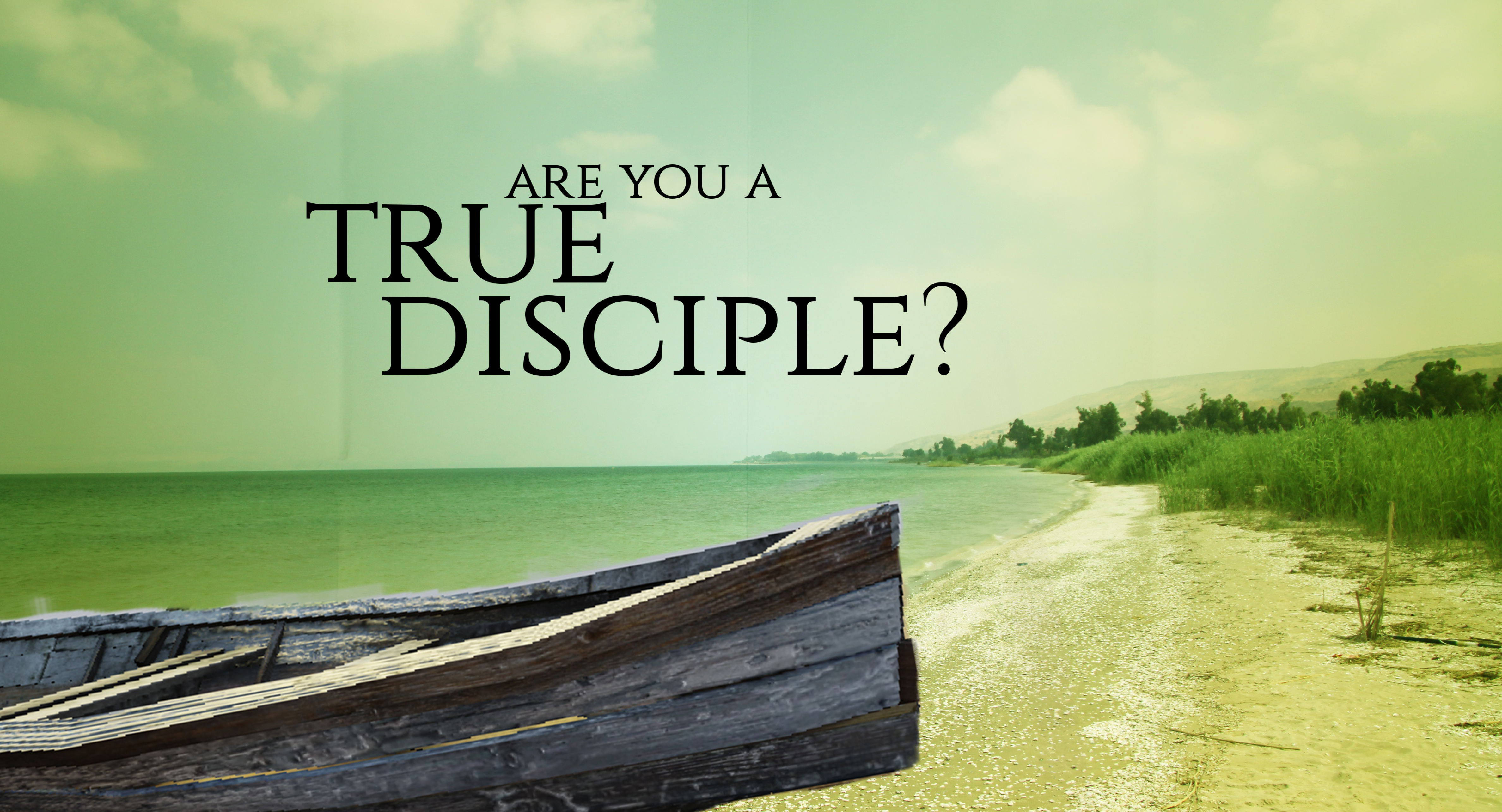 Churchofchristticson.org
Are You A True Disciple?
Before Christ’s followers were called Christians they were known as disciples Acts 11:26
“Disciple” appears 260 times in the Gospels and Acts
Disciple is more than just a student Luke 9:23-26
[Speaker Notes: Disciple - It refers to someone who takes up the ways of someone else. Applied to Jesus, a disciple is someone who learns from him to live like him.]
Are You A True Disciple?
Are you a true disciple?
There are many fake disciples Mark 7:6-8; Matt. 7:21-23
The goal is to be more like Jesus not less Matt.10:24-25
[Speaker Notes: If everything that is called Christian was, then we would be lead to believe that Christ religion was one of fools.]
Are You A True Disciple?
The marks of a true disciple
Learns from his master                        John 8:31-32; Matt. 11:28-30
Obeys his master                                   John 8:31-32, 39; James 1:22-25
Denies himself                                   Luke 14:26-27 cf. Matt. 16:21ff
Loves Jesus’ other disciples John13:35
Bears fruit John 15:8 (vv.4-5)
[Speaker Notes: If everything that is called Christian was, then we would be lead to believe that Christ religion was one of fools. 

Fruit – Galatians 5:22-26]
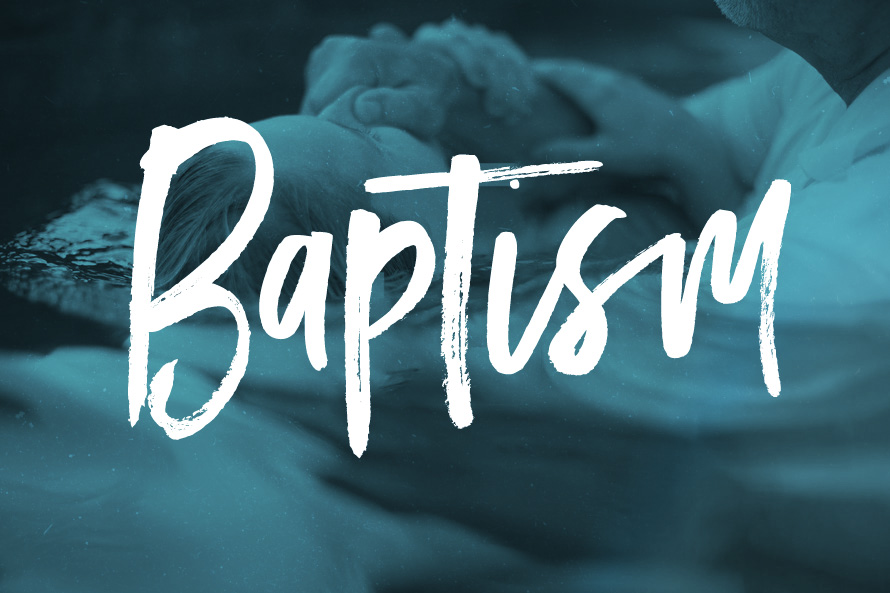 [Speaker Notes: Romans 13:14 – A true disciple “puts on Christ” before all else]